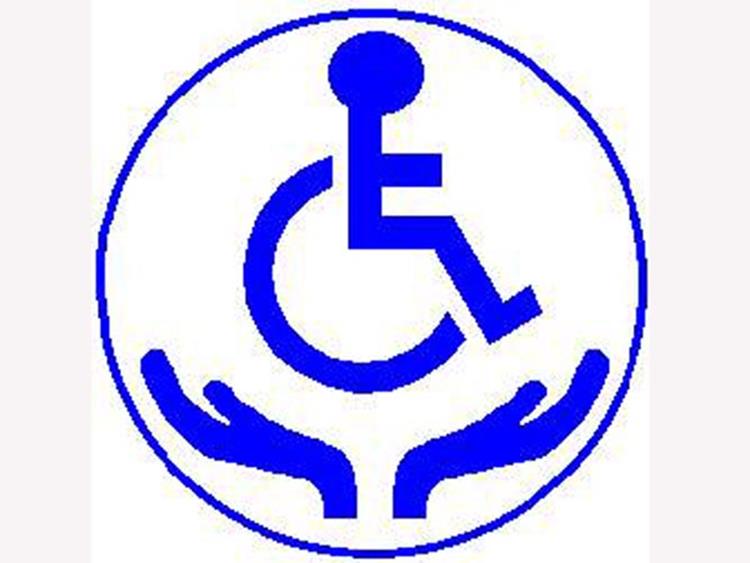 «Социализация детей с ОВЗ: проблемы и пути их решения»
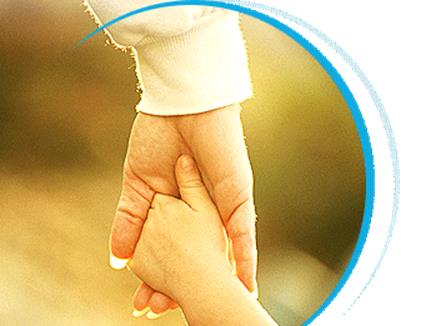 Подготовили:
Захарова Лариса Николаевна, 
учитель технологии МОУ «Яснозоренская СОШ»,
 .
С каждым годом в общеобразовательную школу приходит всё больше детей, которые имеют отклонения от условной возрастной нормы.
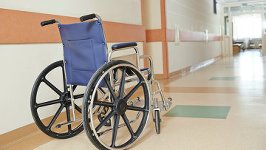 Это не только часто болеющие дети, но и дети с логоневрозами, дисграфией, дислексией, повышенной возбудимостью, нарушениями концентрации и удержания внимания, плохой памятью, повышенной утомляемостью, а также с гораздо более серьёзными проблемами (ЗПР, аутизм, эпилепсия, ДЦП ).
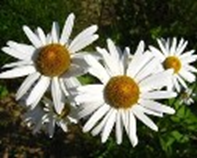 Новая школа — это школа для всех. В любой школе будет обеспечиваться успешная социализация детей с ограниченными возможностями здоровья, детей-инвалидов, детей, оставшихся без попечения родителей, находящихся в трудной жизненной ситуации.
Д.А.Медведев, 2010 год
Социализация – это процесс становления личности, ее обучения, воспитания и усвоения социальных норм, ценностей, установок, образцов поведения, присущих данному обществу.
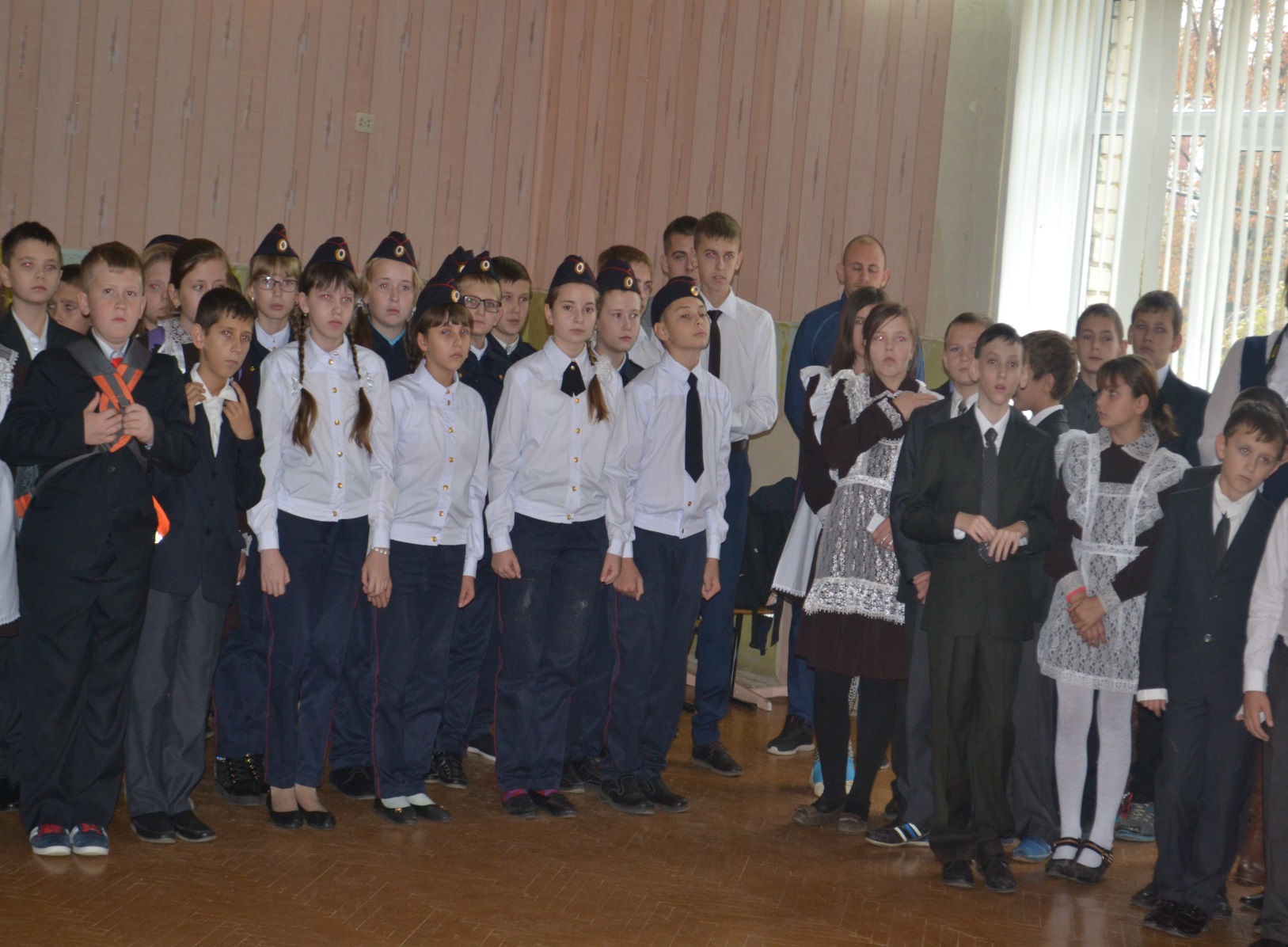 Социализация выполняет в обществе три основных задачи: 
1) интегрирует индивида в общество, а также в различные типы социальных общностей через усвоение им элементов культуры, норм и ценностей; 2) способствует взаимодействию людей вследствие принятия ими социальных ролей; 3) сохраняет общество, производит и передает культуру поколений через убеждения и показ соответствующих образцов поведения.
Формы социализации
Первичная социализация
Первичная социализация очень важна для ребёнка, так как она является основой для всего остального процесса социализации. Наибольшее значение в первичной социализации имеет семья, откуда ребёнок и черпает представления об обществе, о его ценностях и нормах.
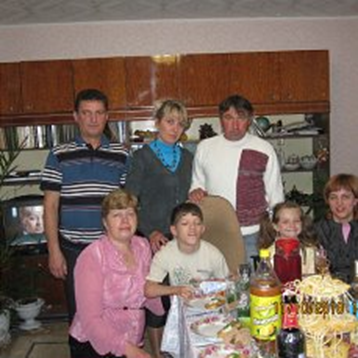 Формы социализации
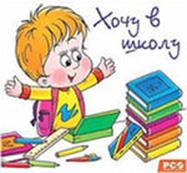 Вторичная социализация
Вторичная социализация происходит уже вне дома. Её основой является школа, где детям приходится действовать в соответствии с новыми правилами и в новой обстановке. В процессе вторичной социализации индивид приобщается уже не к малой группе, а к средней.
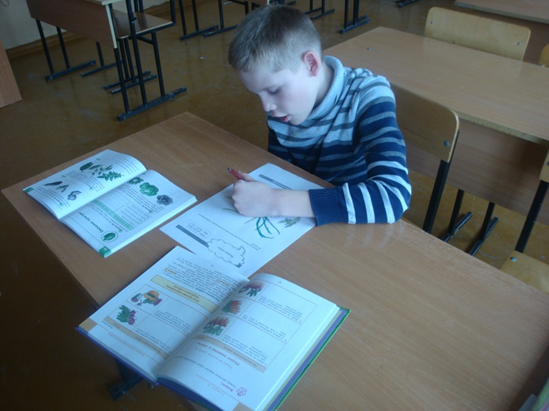 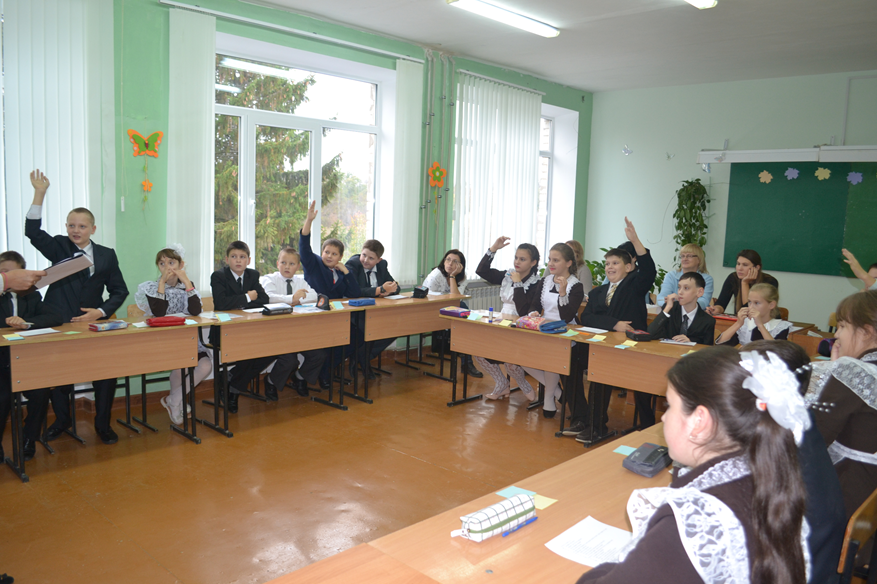 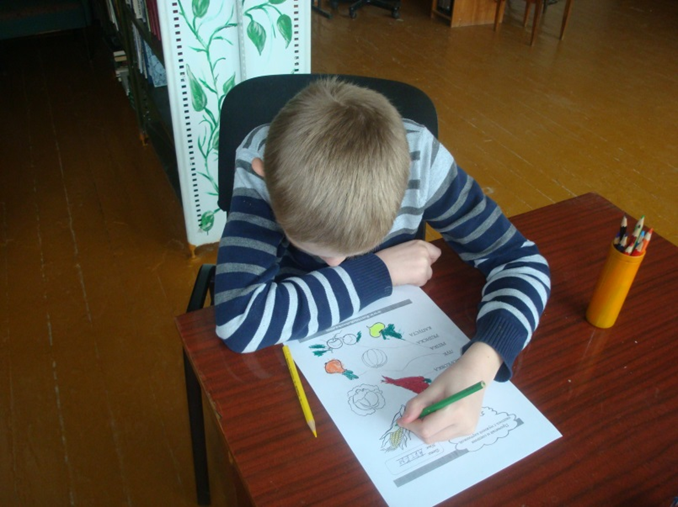 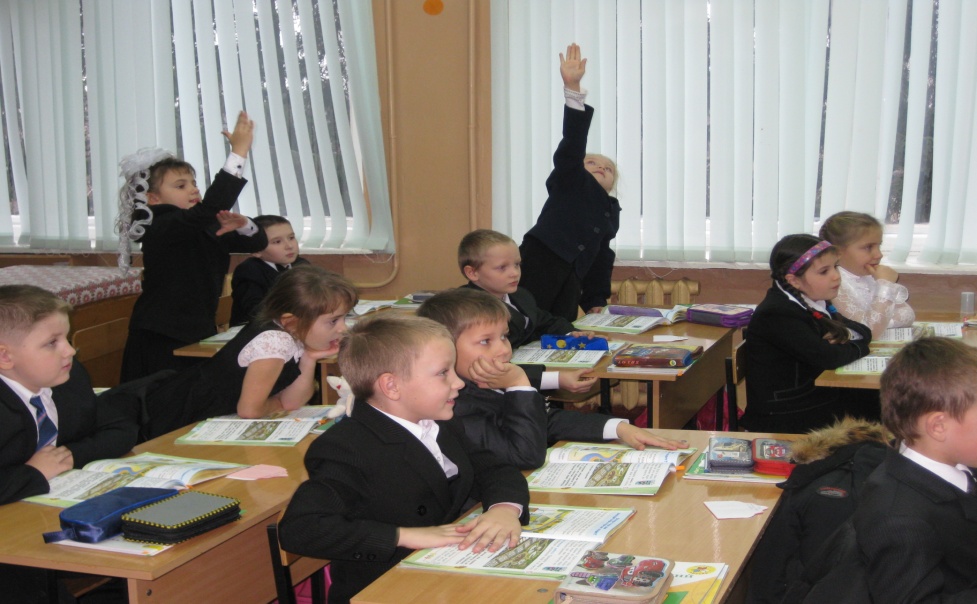 - преодолении пассивности;- формировании  самостоятельности, ответственности и активной жизненной позиции;- преодолении отчуждённости и формировании коммуникативных навыков.
Начальная школа-определение готовности к обучению в школе, обеспечение адаптации к школе, повышение заинтересованности школьников в учебной деятельности, развитие познавательной и учебной мотивации, поддержка в формировании желания и «умения учиться», развитие творческих способностей.
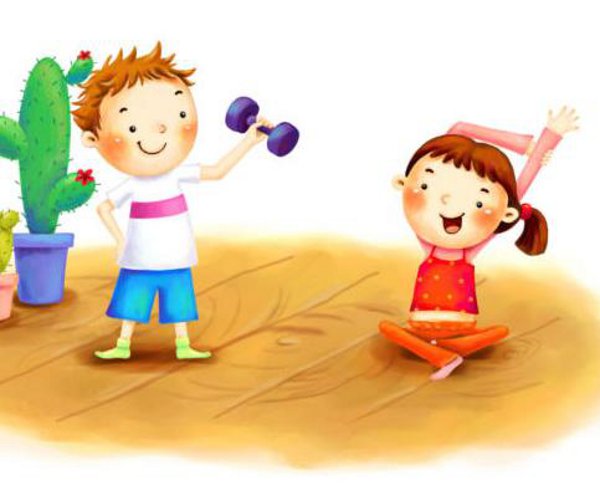 1.Относиться к ребёнку как к равному, поощрять его самостоятельность, формировать активную жизненную позицию, веру в себя и свои силы.2.Поощрять и стимулировать двигательную активность , приучать к обязательному выполнению утренней гимнастики, физических упражнений.
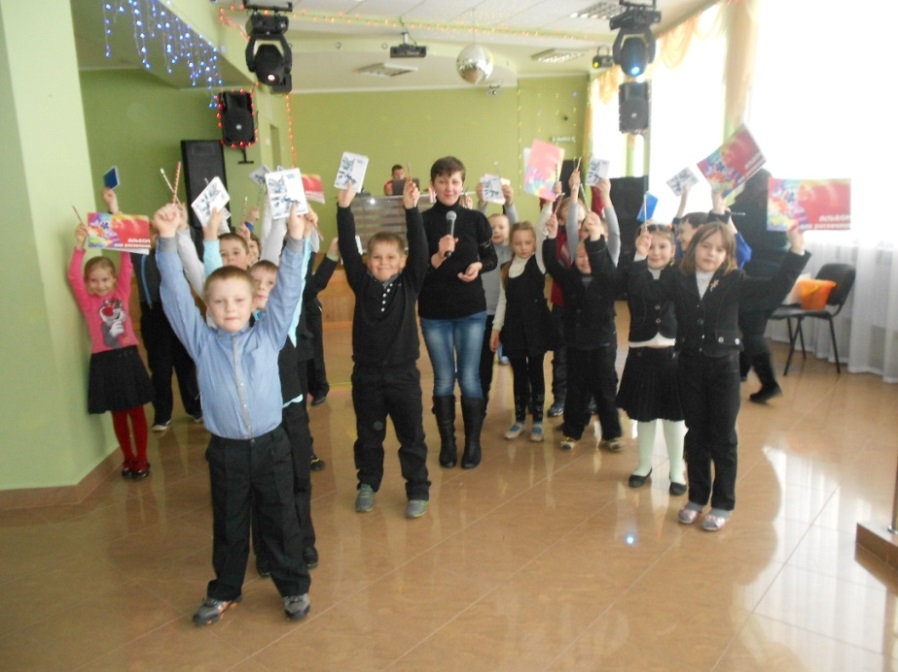 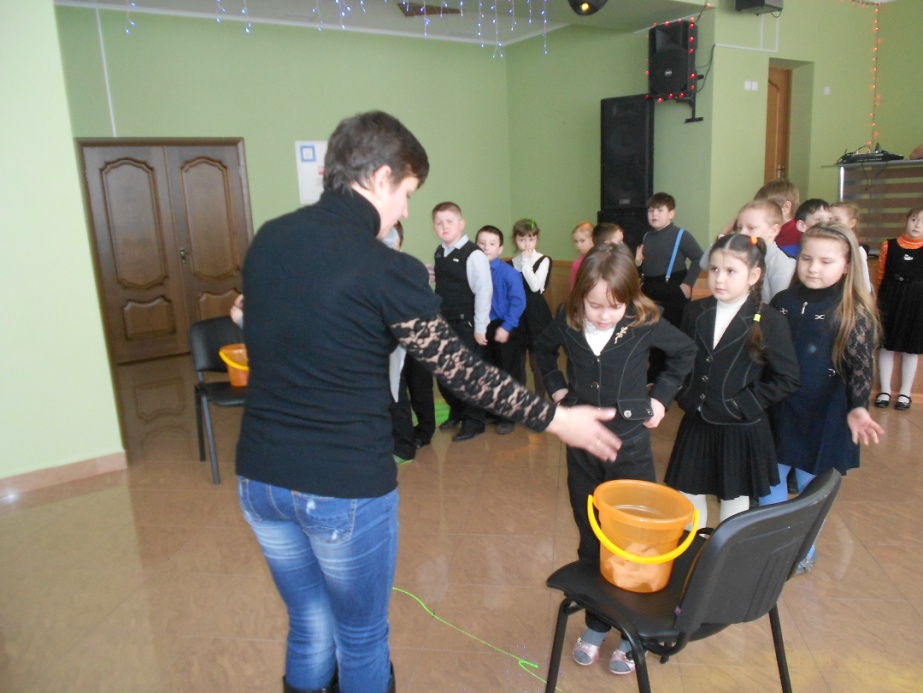 3.Использовать различные игры и упражнения для развития мышления.4.Развивать речь ,память
5.Уважать ребёнка, воспринимать его как полноценную личность. Проявлять к нему заботу, внимание, терпение.
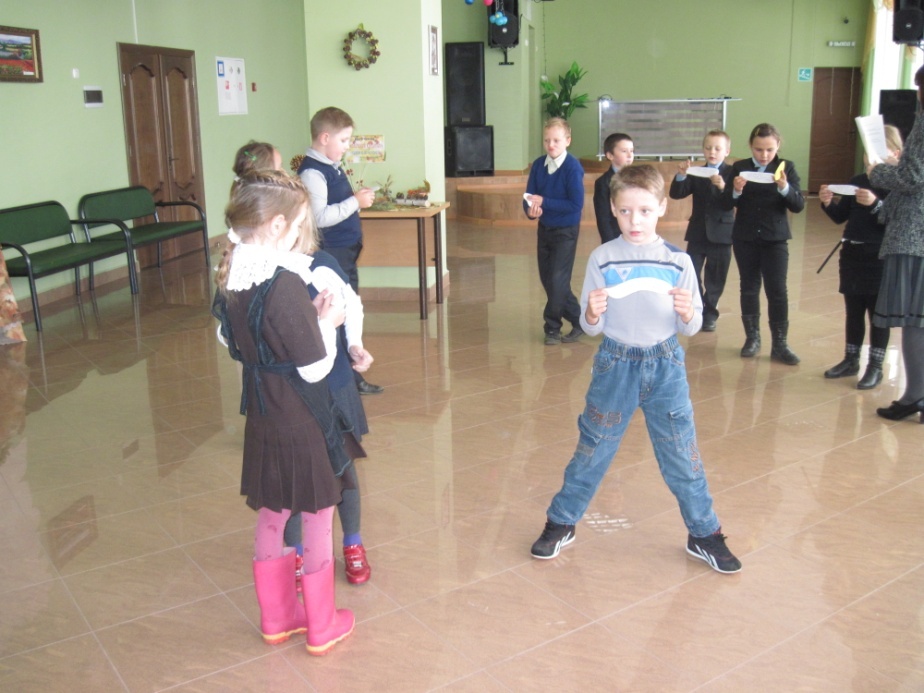 Высшим уровнем социализации
личности является её самоутверждение, реализация её социального потенциала. Этот сложный процесс осуществляется обычно в соответствии с определённым социально-психологическим сценарием, содержание которого зависит как от ролевых позиций субъекта, так и от внешних условий, т. е. воздействия социальной микросреды.
Главная проблема
ребёнка с ограниченными возможностями заключается в нарушении его связи с миром, в ограниченной мобильности, бедности контактов со сверстниками и взрослыми, в ограниченном общении с природой, недоступности ряда культурных ценностей, а иногда и элементарного образования.
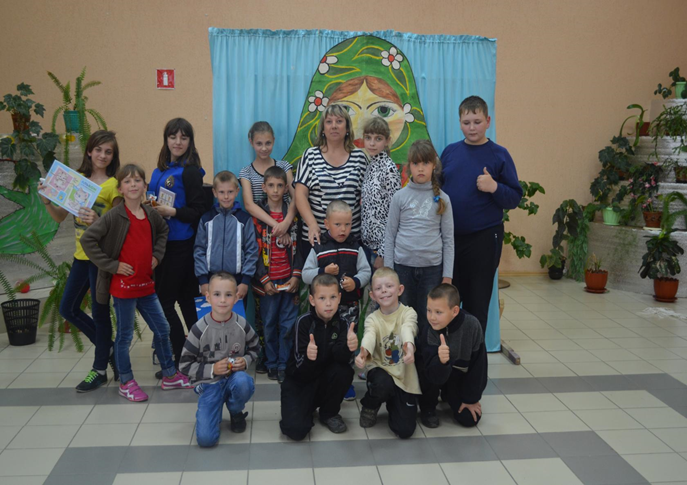 Социальная бомба
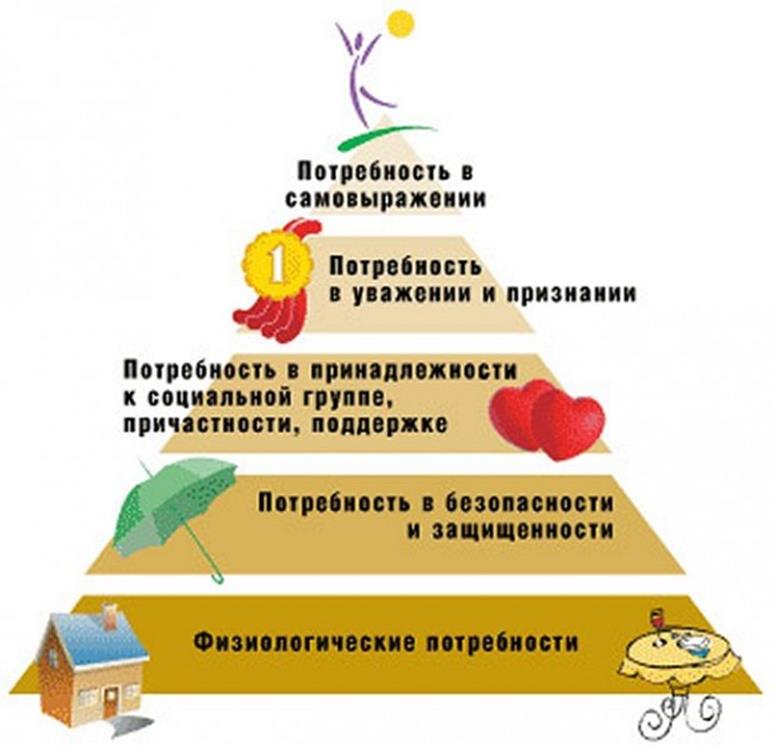 Личность проходит следующие стадии социализации:
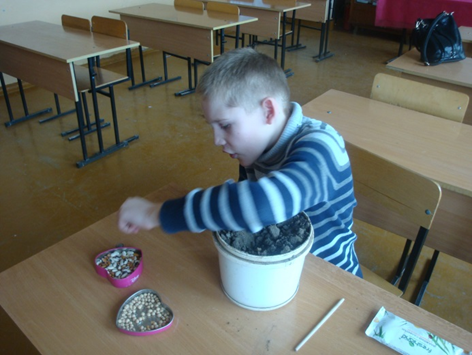 1)имитацию – 
копирование 
детьми поведения 
взрослых;
2) игровую - детское поведение как исполнение роли со значением
3) групповые игры - роль как 
ожидаемое от нее поведение.
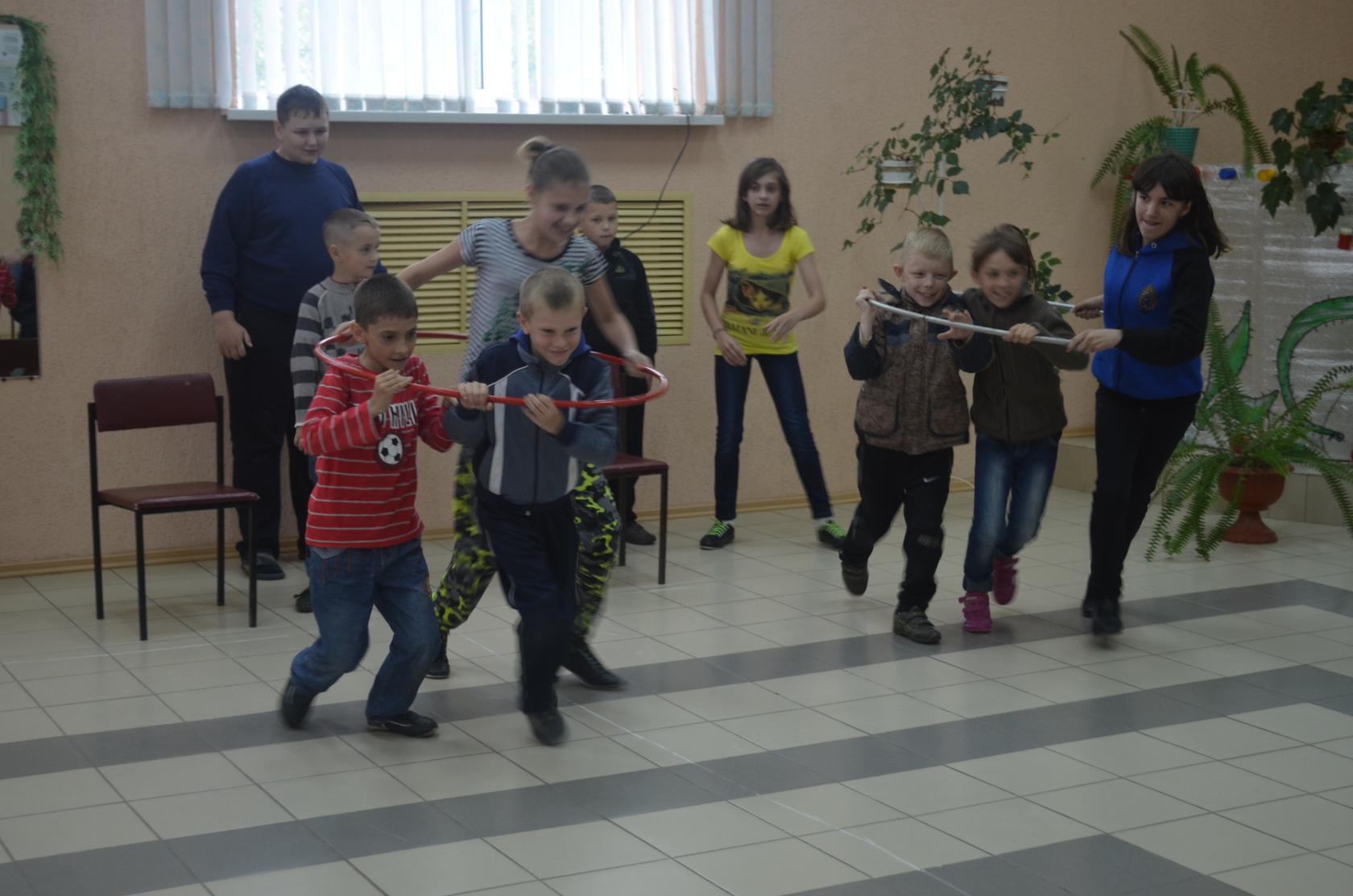 Участники образовательного пространства
            Дети


Родители

           


Педагоги
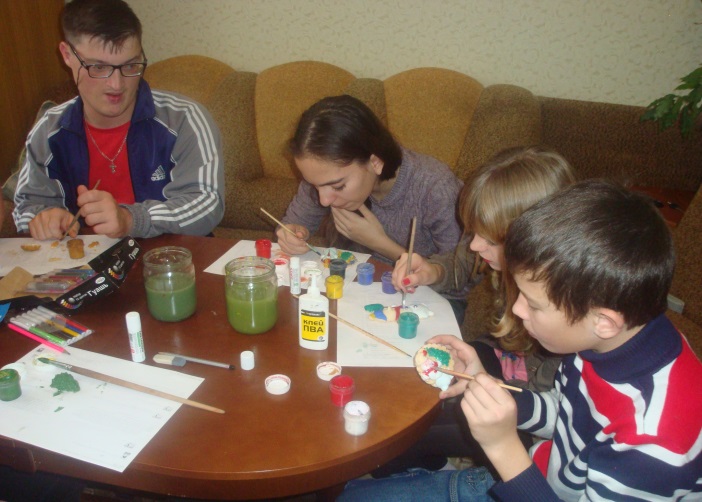 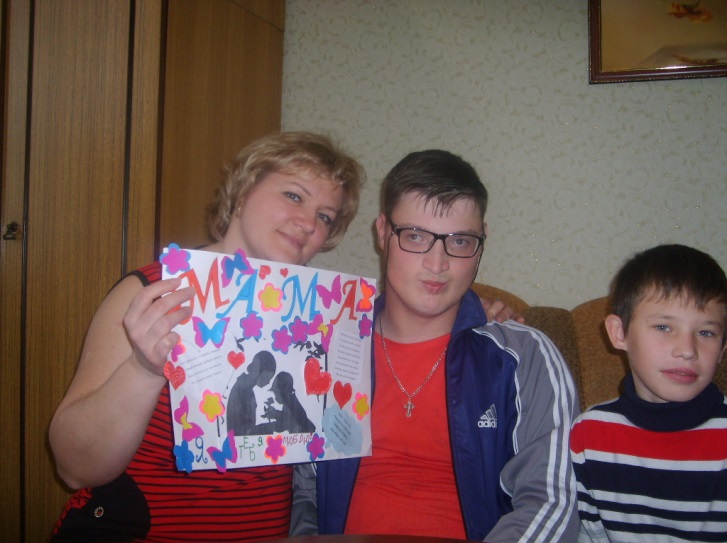 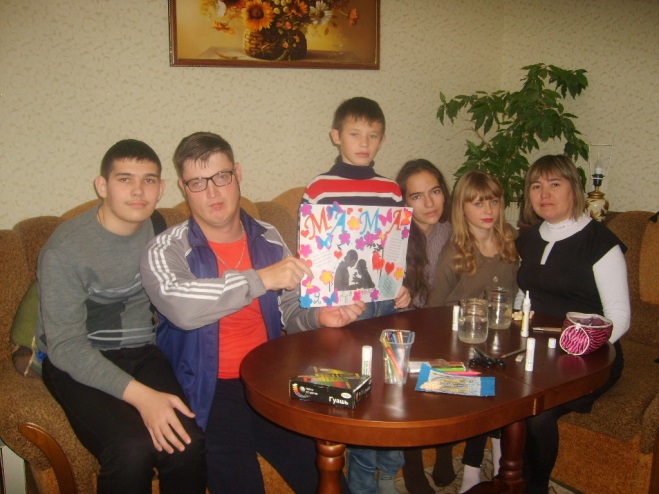 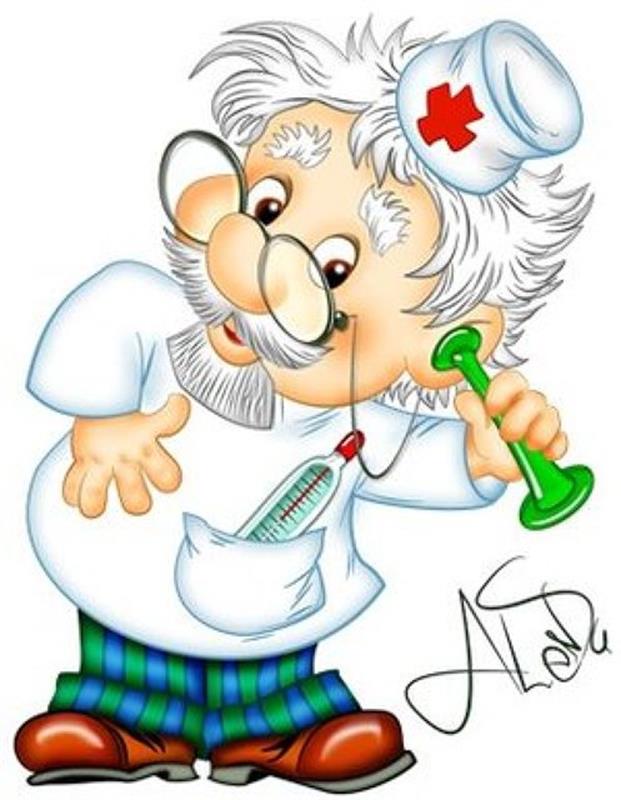 Специалисты (мед.работник, 
психолог, логопед, дефектолог, 
работник доп. образования)
Важно, что положительные результаты достигаются длительной работой и в тесном сотрудничестве всех участников образовательного процесса!!!
Развитие навыков и личностных качеств

Социальная адаптация детей с ОВЗ проходит сложно, но педагоги должны создавать детям с особыми потребностями условия для дальнейшего роста, что способствует развитию таких важных навыков и личностных качеств обучающихся, как:
социальная компетентность;
толерантность;
навыки решения проблем;
независимость, уверенность, самоуважение, самоконтроль;
навыки целеполагания.
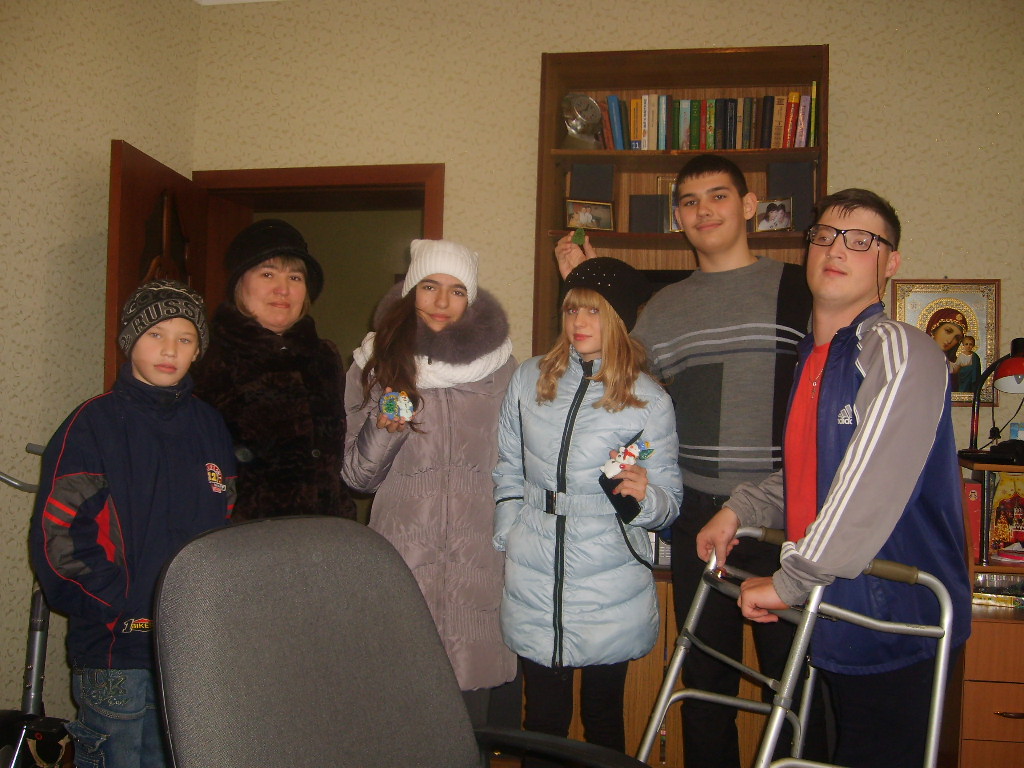 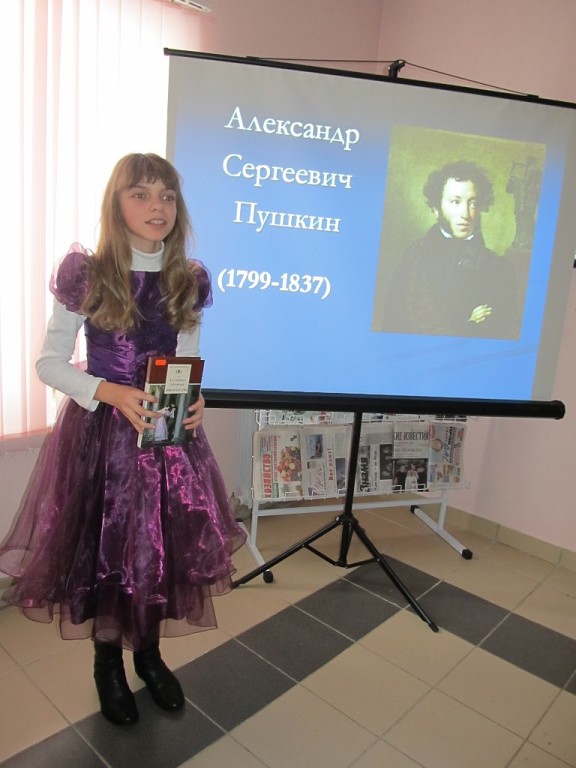 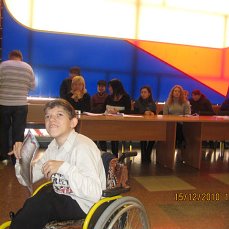 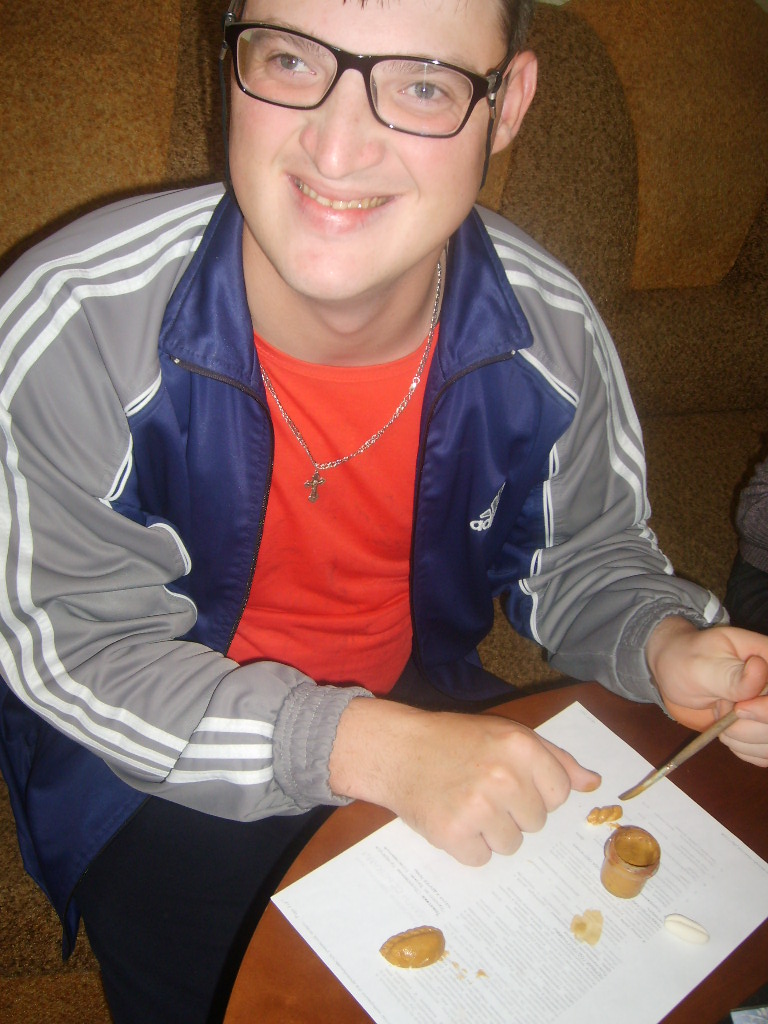 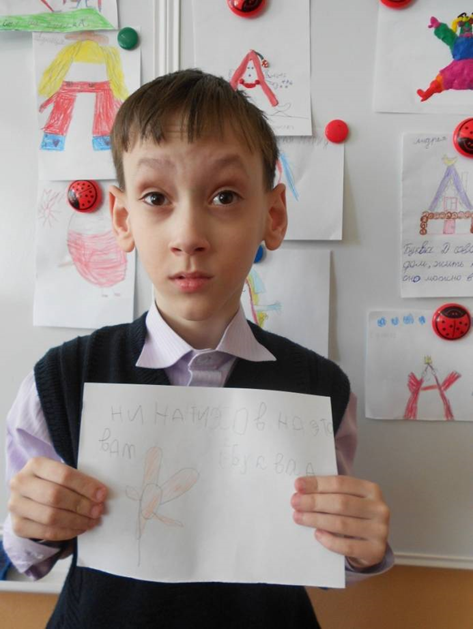 Основные принципы коррекционно-развивающей работы
Соблюдение интересов ребенка;
Системность;
Непрерывность;
Вариативность;
Рекомендательный характер оказания помощи.
Предупреждение изоляции детей в группе сверстников;
Разработка индивидуальных образовательных маршрутов;
Развитие психолого – педагогической компетентности педагогов и родителей.
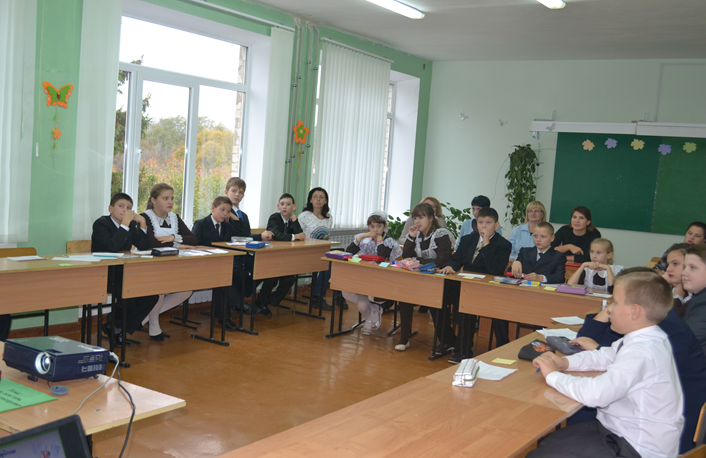 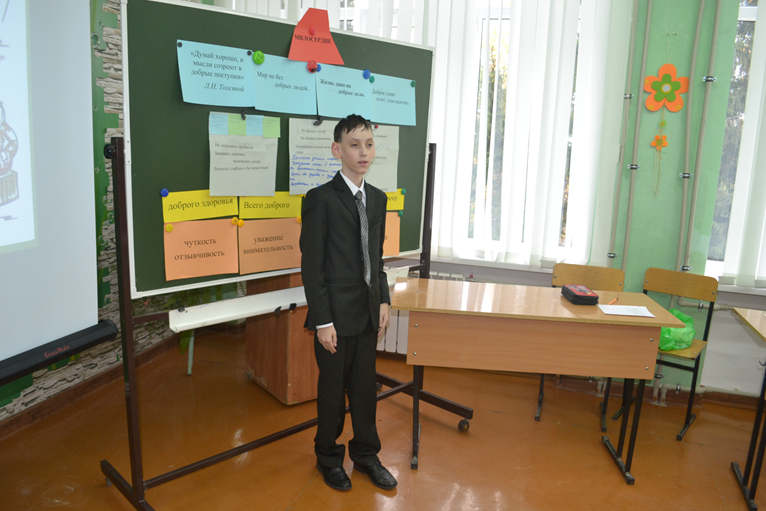 Социально-педагогическая сущность развития социального потенциала детей с ограниченными возможностями здоровья состоит в:
целенаправленной педагогической поддержке детей,
раскрытии их реабилитационного потенциала в различных формах деятельности.
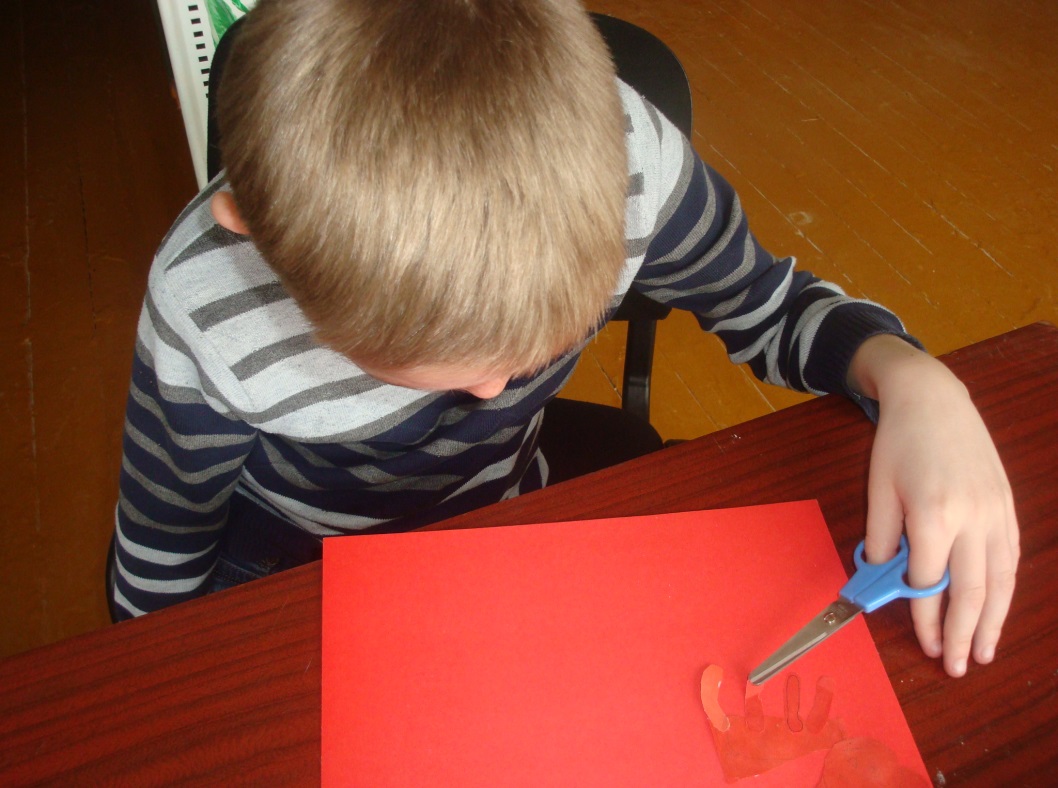 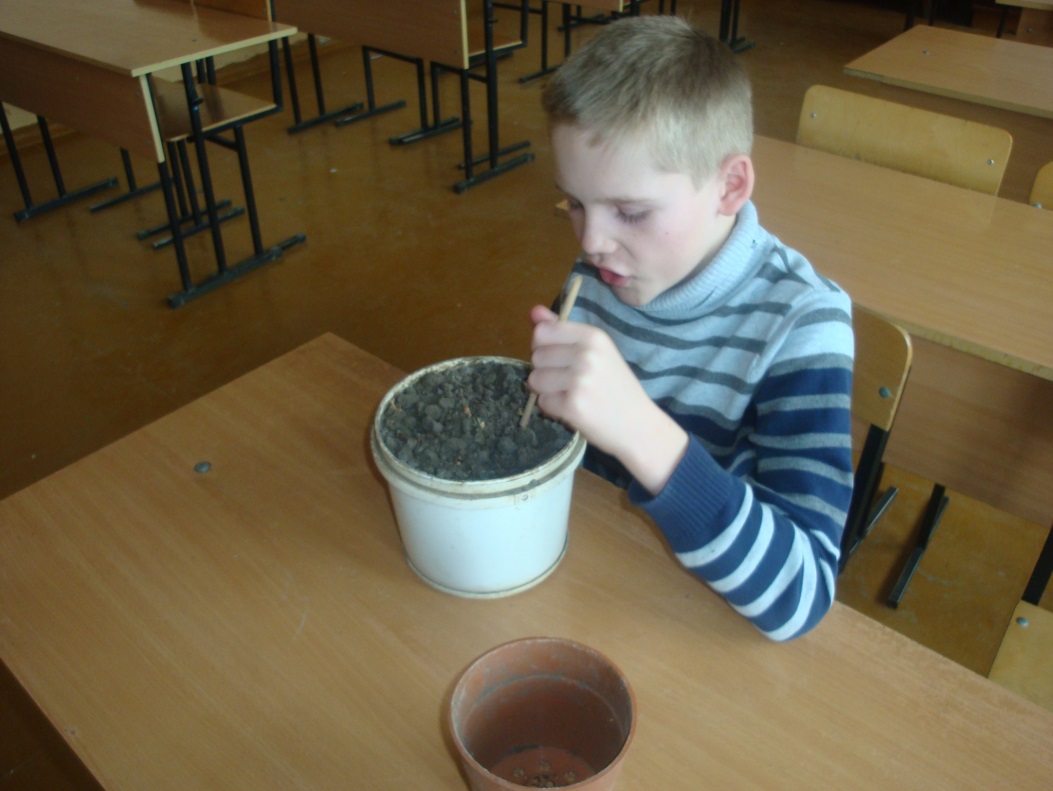 «Шаг к успеху»
Каждый год проходит Фестиваль детского художественного творчества «Шаг к успеху» для детей инвалидов и детей с ограниченными возможностями здоровья.
«Шаг к успеху»
Ученики нашей школы принимают активное участие в Фестивале.  В номинации «Художественное слово» призерами стали:  Семернин Евгений и   Кобяков Дмитрий.
«Шаг к успеху»
В номинации «Вокальное творчество» победителем стала   Пшеничнова Анастасия.
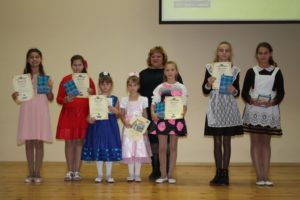 «Шаг к успеху»
В номинации «Изобразительное искусство» призерами стали:   Диваков Артем и  Семенов Данил.
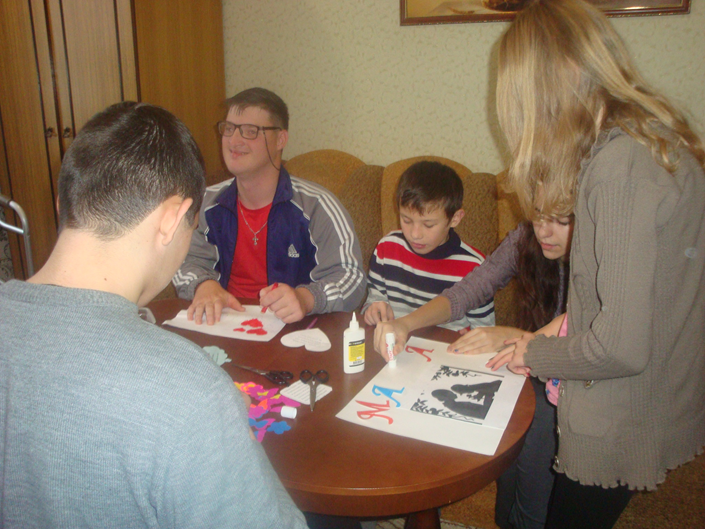 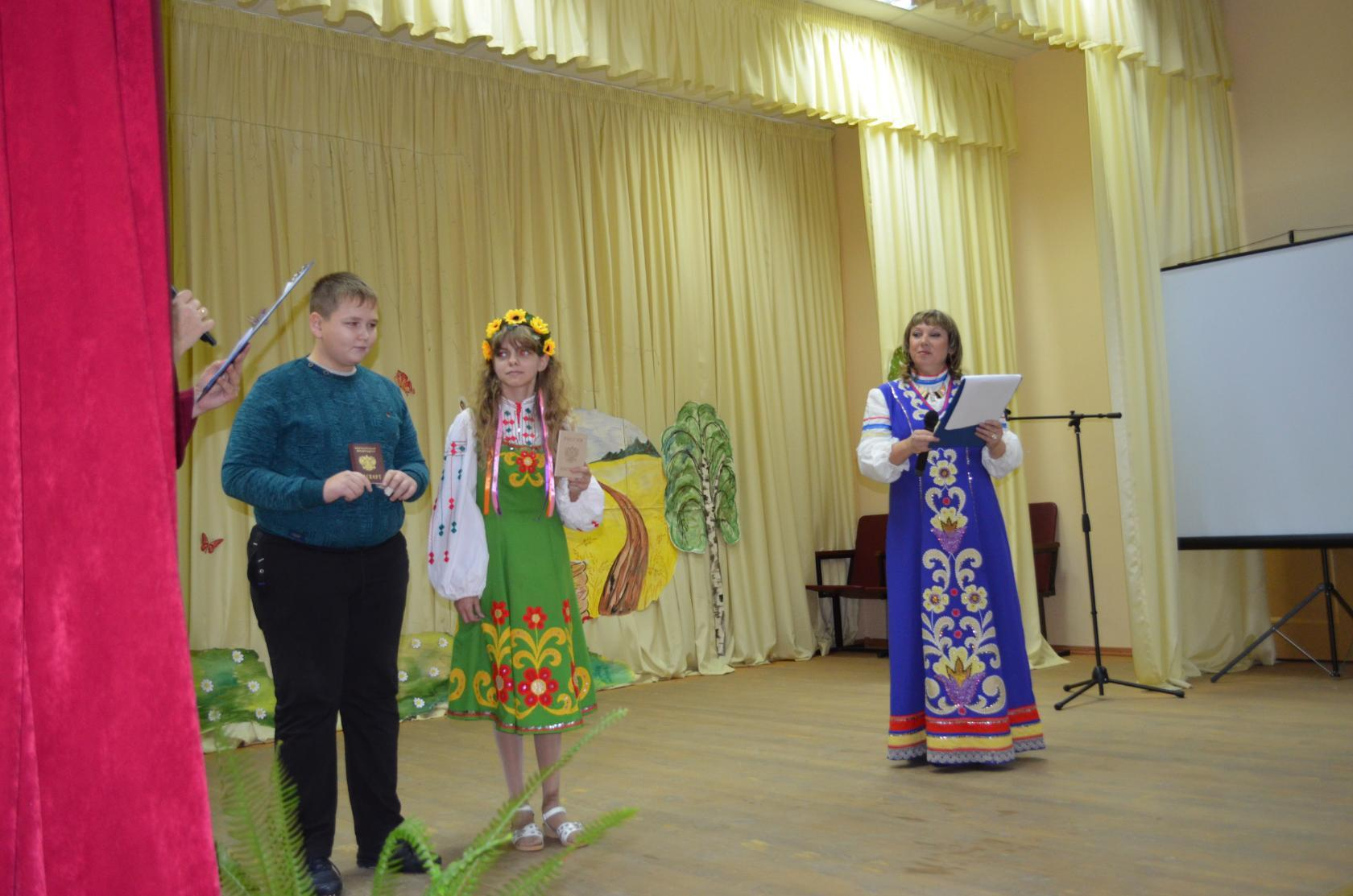 Спасибо за внимание!
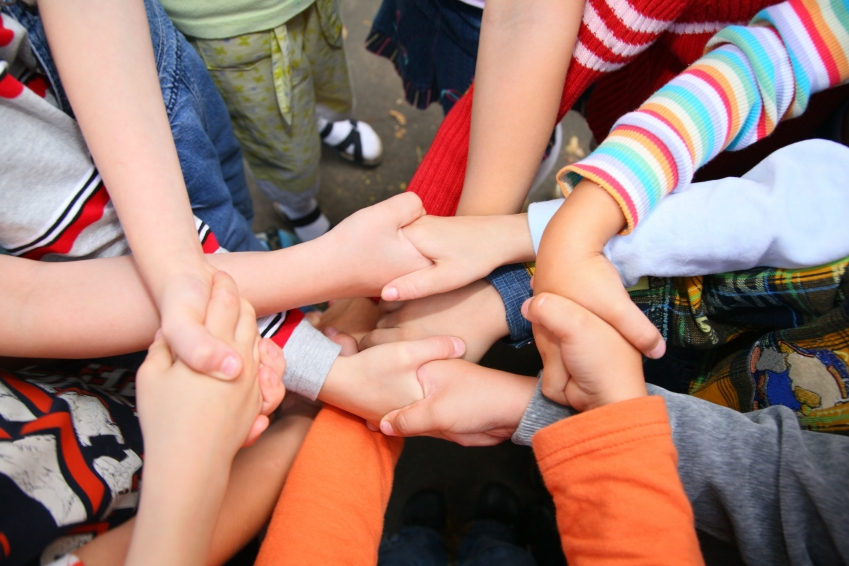